SỞ GIÁO DỤC VÀ ĐÀO TẠO NINH BÌNH
BỒI DƯỠNG GIÁO VIÊN 
VỀ KIỂM TRA, ĐÁNH GIÁ KẾT QUẢ HỌC TẬP CỦA HỌC SINH THEO THÔNG TƯ 22/2021/TT-BGDĐT
MÔN TOÁN, CẤP TRUNG HỌC PHỔ THÔNG
NINH BÌNH – THÁNG 8 NĂM 2023
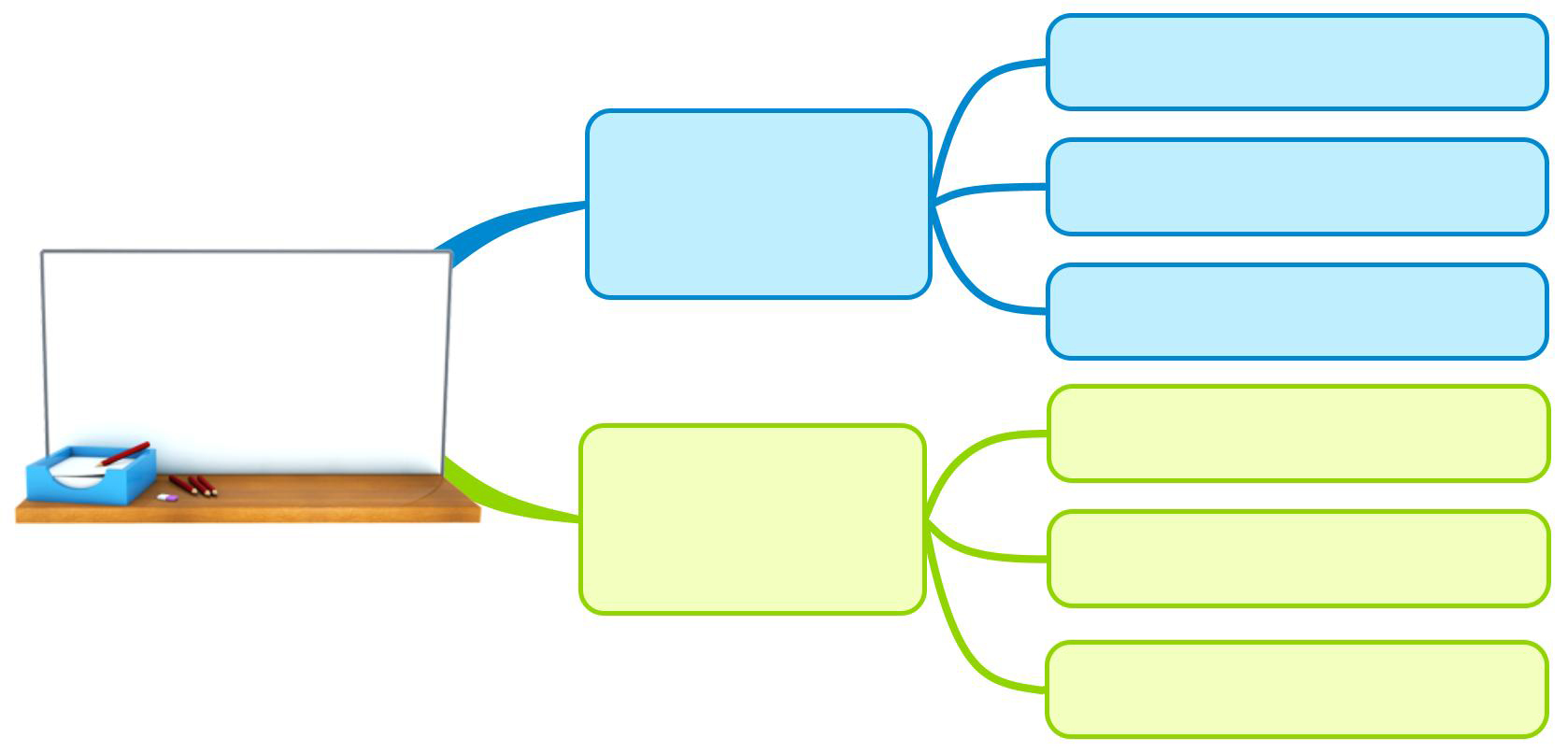 Quy định chung
PHẦN I. 
ĐÁNH GIÁ HỌC SINH THPT THEO THÔNG TƯ 22
Đánh giá kết quả HT và RL
Sử dụng kết quả đánh giá
NỘI DUNG 
TẬP HUẤN
Các bước xây dựng đề kiểm tra, đánh giá định kì
PHẦN II.
XÂY DỰNG ĐỀ 
KTĐG ĐỊNH KÌ
Thực hành xây dựng đề kiểm tra, đánh giá định kì
Báo cáo, thảo luận
PHẦN I.
THÔNG TƯ 22/2021/TT-BGDĐT
PHẦN II.
XÂY DỰNG ĐỀ KIỂM TRA, ĐÁNH GIÁ ĐỊNH KÌ
4
PHẦN II.
XÂY DỰNG ĐỀ KIỂM TRA, ĐÁNH GIÁ ĐỊNH KÌ
Câu 1. Các loại kiểm tra, đánh giá?
Câu 2. Cấu trúc của 01 đề kiểm tra, đánh giá định kì?
Câu 3. Khung ma trận đề?
Câu 4. Khung bản đặc tả đề?
5
Câu 1. Các loại kiểm tra, đánh giá?
Kiểm tra, đánh giá thường xuyên

+ Hình thức: Miệng, lên bảng làm bài, 15’, 20’, 30’, 45’, thực hành, thí nghiệm, sản phẩm học tập.
+ Số lần kiểm tra: Không giới hạn bởi số điểm kiểm tra thường xuyên. 
+ Thời điểm: Có sự thống nhất trong tổ, nhóm chuyên môn.
Kiểm tra, đánh giá định kì

+ Hình thức: bài kiểm tra (trên giấy hoặc trên máy tính), thời gian từ 45 đến 90 phút.
+ Số lần kiểm tra: 04 lần/năm học.
+ Thời điểm: Kiểm tra, đánh giá giữa kì và cuối kì.
6
Câu 2. Cấu trúc của 01 đề kiểm tra, 
đánh giá định kì?
Câu 3. Khung ma trận đề?
Câu 4. Khung bản đặc tả đề?
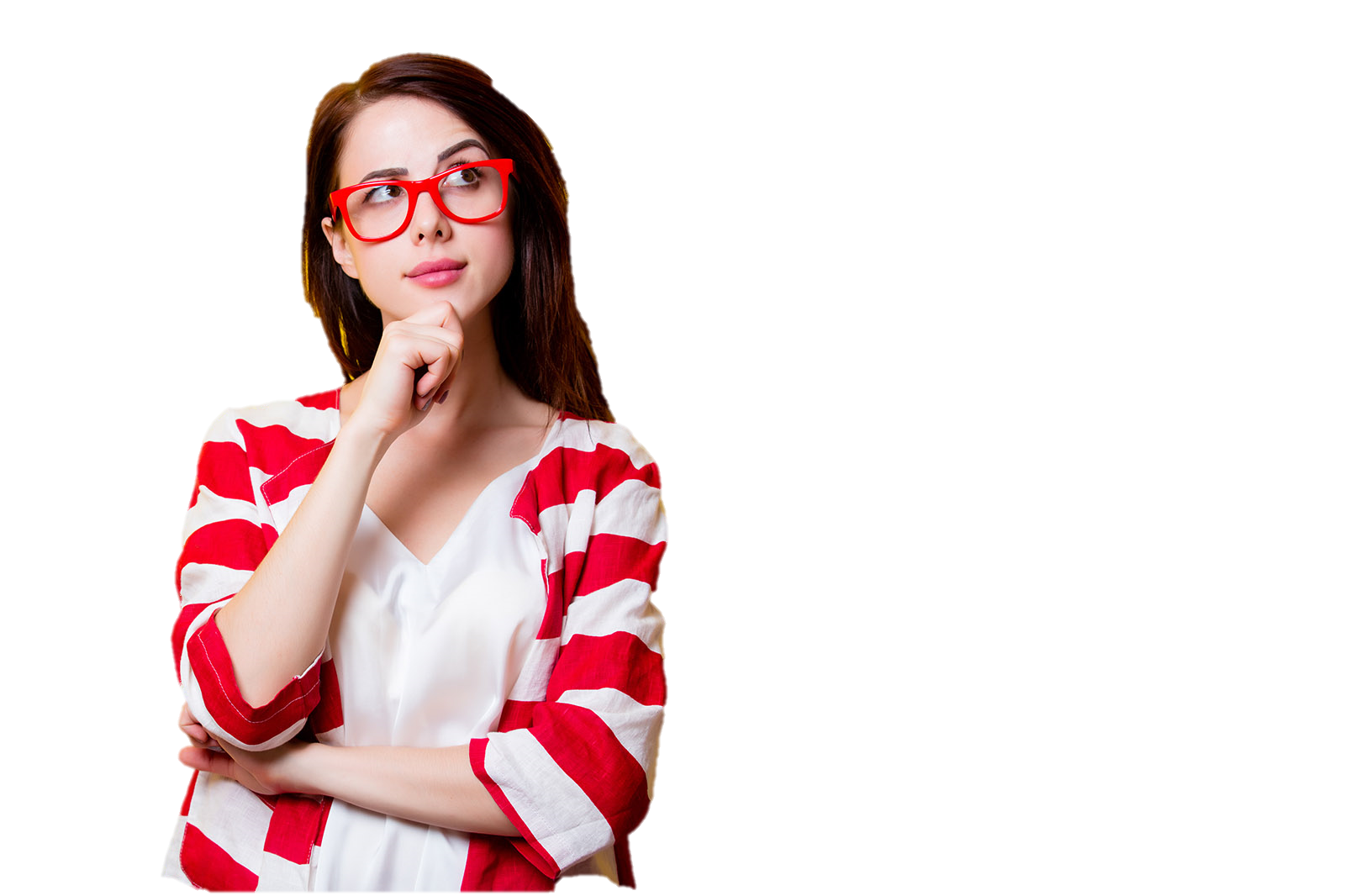 CẤU TRÚC MA TRẬN ĐỀ VÀ BẢN ĐẶC TẢ
- Ma trận đề KT là bản thiết kế đề KT chứa đựng những thông tin về cấu trúc cơ bản của đề KT như: thời lượng, số câu hỏi, dạng thức câu hỏi; lĩnh vực kiến thức, cấp độ năng lực của từng câu hỏi, thuộc tính các câu hỏi ở từng vị trí…
- Ma trận đề KT cho phép tạo ra nhiều đề KT có chất lượng tương đương.
MA TRẬN
Bản đặc tả đề kiểm tra là một bảng mô tả chi tiết ma trận, có vai trò như một hướng dẫn để viết một đề kiểm tra hoàn chỉnh.
BẢN ĐẶC TẢ
3. Mức độ nhận thức (quy định số câu hỏi, thời gian làm bài)
4. Tổng số câu hỏi TN và TL trong một bài KT và thời gian làm bài
2. Đơn vị 
kiến thức
CẤU TRÚC MA TRẬN
1. Nội dung 
kiến thức
5. Quy định % tổng điểm
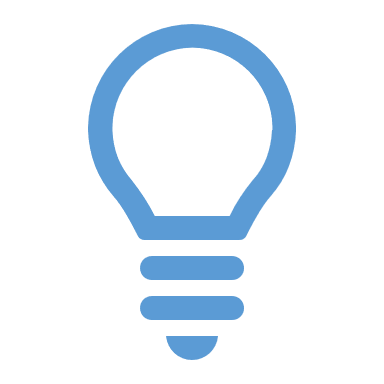 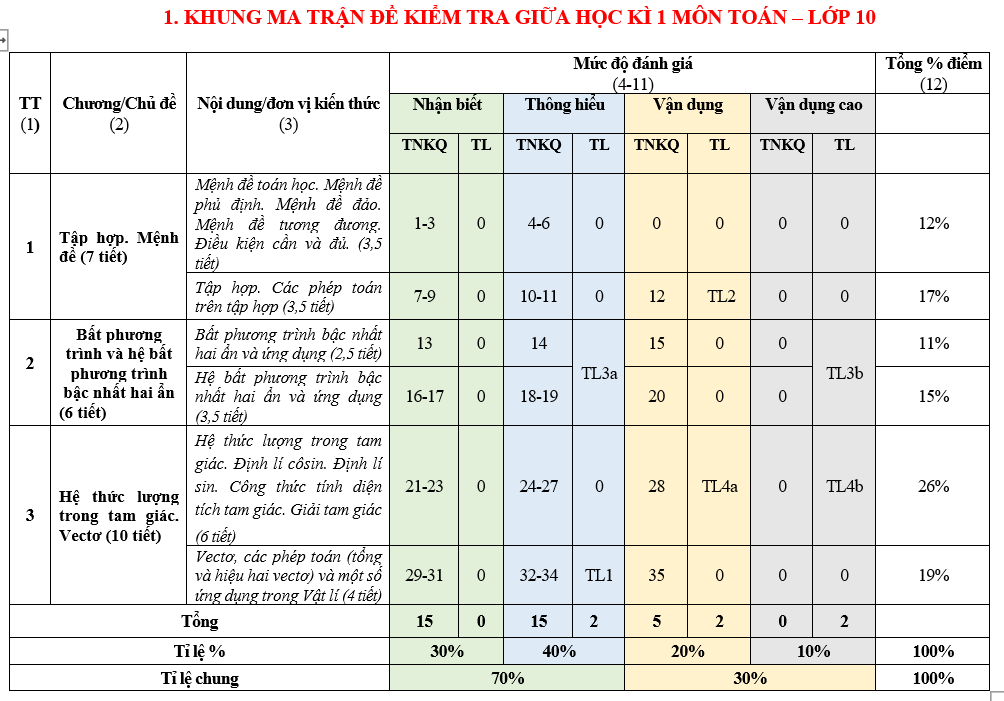 2023
Ghi chú: 35 câu TNKQ (0,2 điểm /câu); 06 câu Tự luận (0,5 điểm/câu)
		- Cột 2 và cột 3 ghi tên chủ đề như trong Chương trình giáo dục phổ thông môn Toán 2018, gồm các chủ đề đã dạy theo kế hoạch giáo dục tính đến thời điểm kiểm tra. 
	- Cột 12 ghi tổng % số điểm của mỗi chủ đề.
	- Đề kiểm tra cuối học kì I dành khoảng 10% -20% số điểm để kiểm tra, đánh giá phần nội dung thuộc nửa đầu của học kì đó. Đề kiểm tra cuối học kì II dành khoảng 10% -20% số điểm để kiểm tra, đánh giá phần nội dung từ đầu kì II đến giữa học kì II.
	- Tỉ lệ % số điểm của các chủ đề nên tương ứng với tỉ lệ thời lượng dạy học của các chủ đề đó.
	- Tỉ lệ các mức độ đánh giá: Nhận biết khoảng từ 30-40%; Thông hiểu khoảng từ 30-40%; Vận dụng khoảng từ 20-30%; Vận dụng cao khoảng 10%.
	- Tỉ lệ điểm TNKQ khoảng 70%, TL khoảng 30%.
	- Số câu hỏi TNKQ khoảng 30-40 câu, mỗi câu khoảng 0,2 - 0,25 điểm; TL khoảng 3-6 câu, mỗi câu khoảng 0,5 -1,0 điểm.
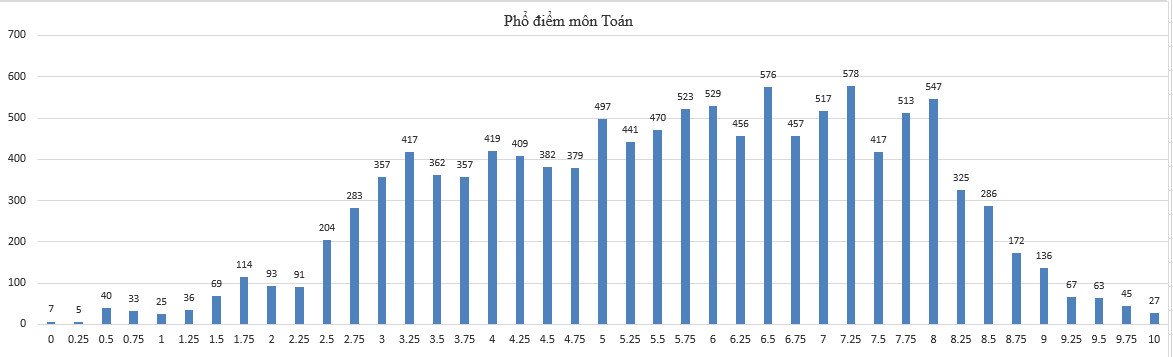 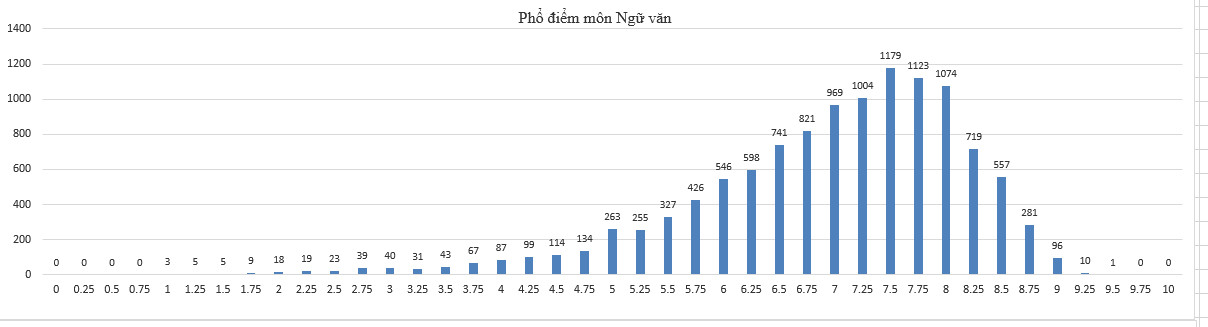 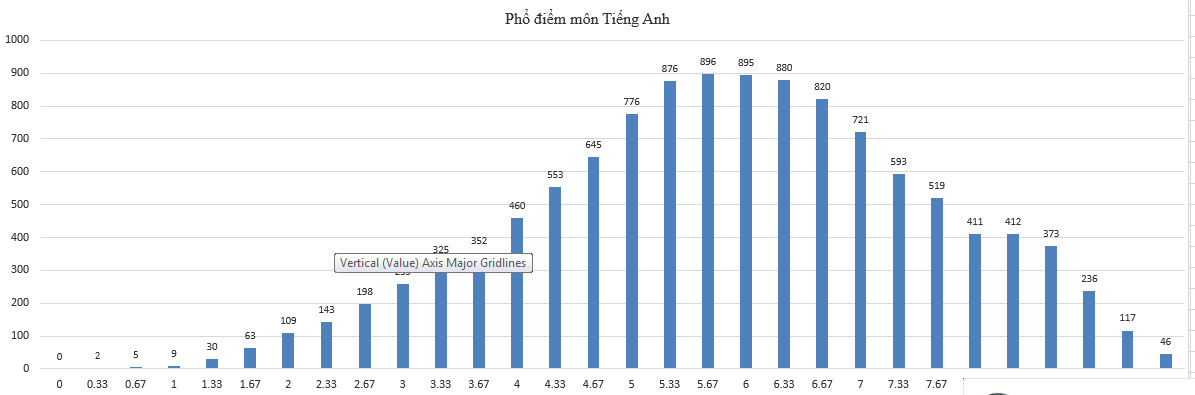 1. MA TRẬN ĐỀ KIỂM TRA ĐỊNH KÌ
2021
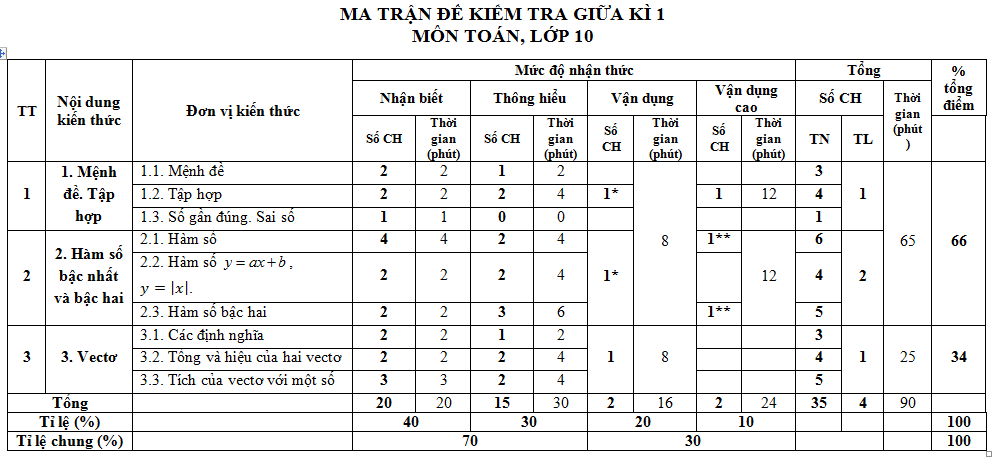 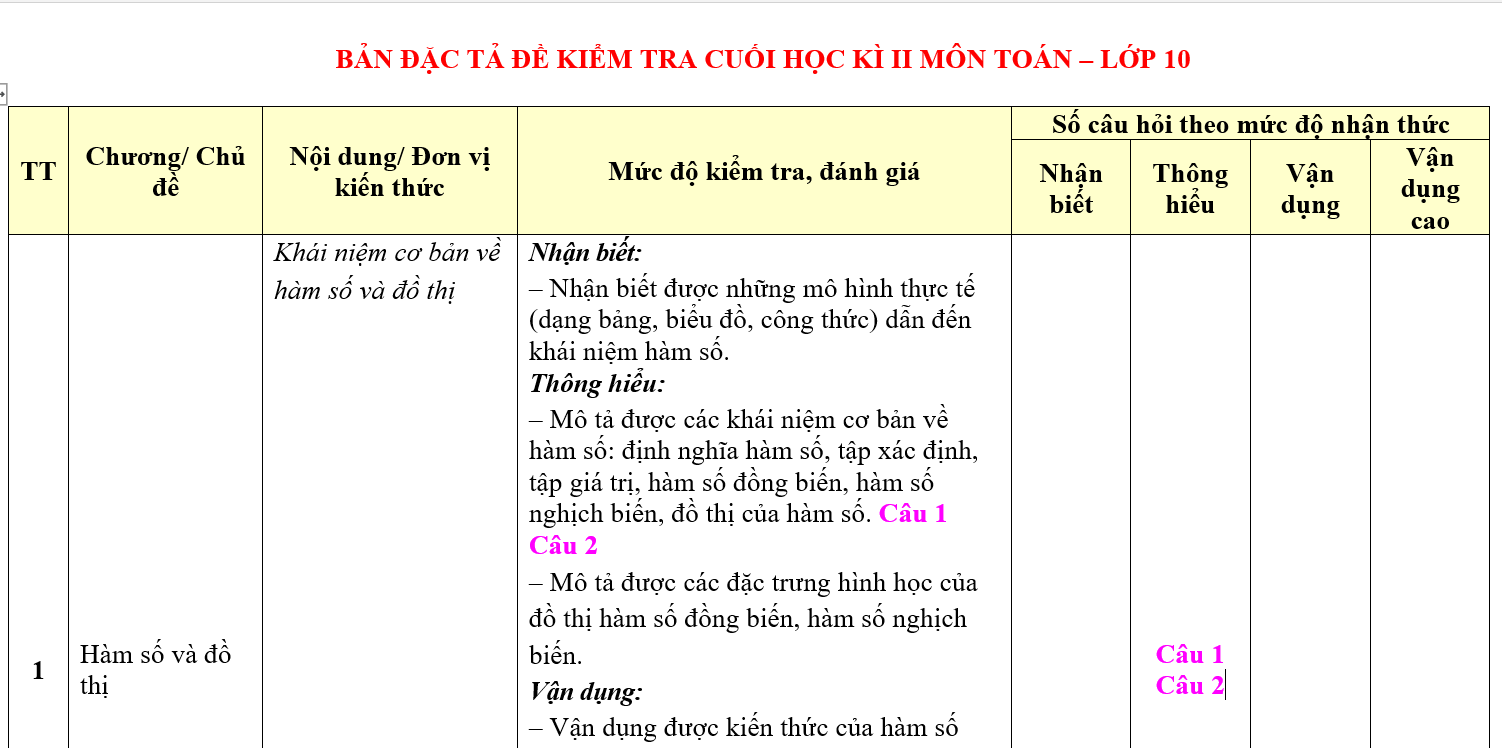 MINH HỌA
ĐỀ KIỂM TRA, ĐÁNH GIÁ ĐỊNH KÌ
THỰC HÀNH 
XÂY DỰNG ĐỀ KIỂM TRA ĐỊNH KÌ MÔN TOÁN 10
THỰC HÀNH 
XÂY DỰNG ĐỀ KIỂM TRA ĐỊNH KÌ MÔN TOÁN 10
THỰC HÀNH 
XÂY DỰNG ĐỀ KIỂM TRA ĐỊNH KÌ MÔN TOÁN 10
THỰC HÀNH 
XÂY DỰNG ĐỀ KIỂM TRA ĐỊNH KÌ MÔN TOÁN 10
THỰC HÀNH 
XÂY DỰNG ĐỀ KIỂM TRA ĐỊNH KÌ MÔN TOÁN 10
THỰC HÀNH 
XÂY DỰNG ĐỀ KIỂM TRA ĐỊNH KÌ MÔN TOÁN 10
THỰC HÀNH 
XÂY DỰNG ĐỀ KIỂM TRA ĐỊNH KÌ MÔN TOÁN 10
THỰC HÀNH 
XÂY DỰNG ĐỀ KIỂM TRA ĐỊNH KÌ MÔN TOÁN 10
THỰC HÀNH 
XÂY DỰNG ĐỀ KIỂM TRA ĐỊNH KÌ MÔN TOÁN 10